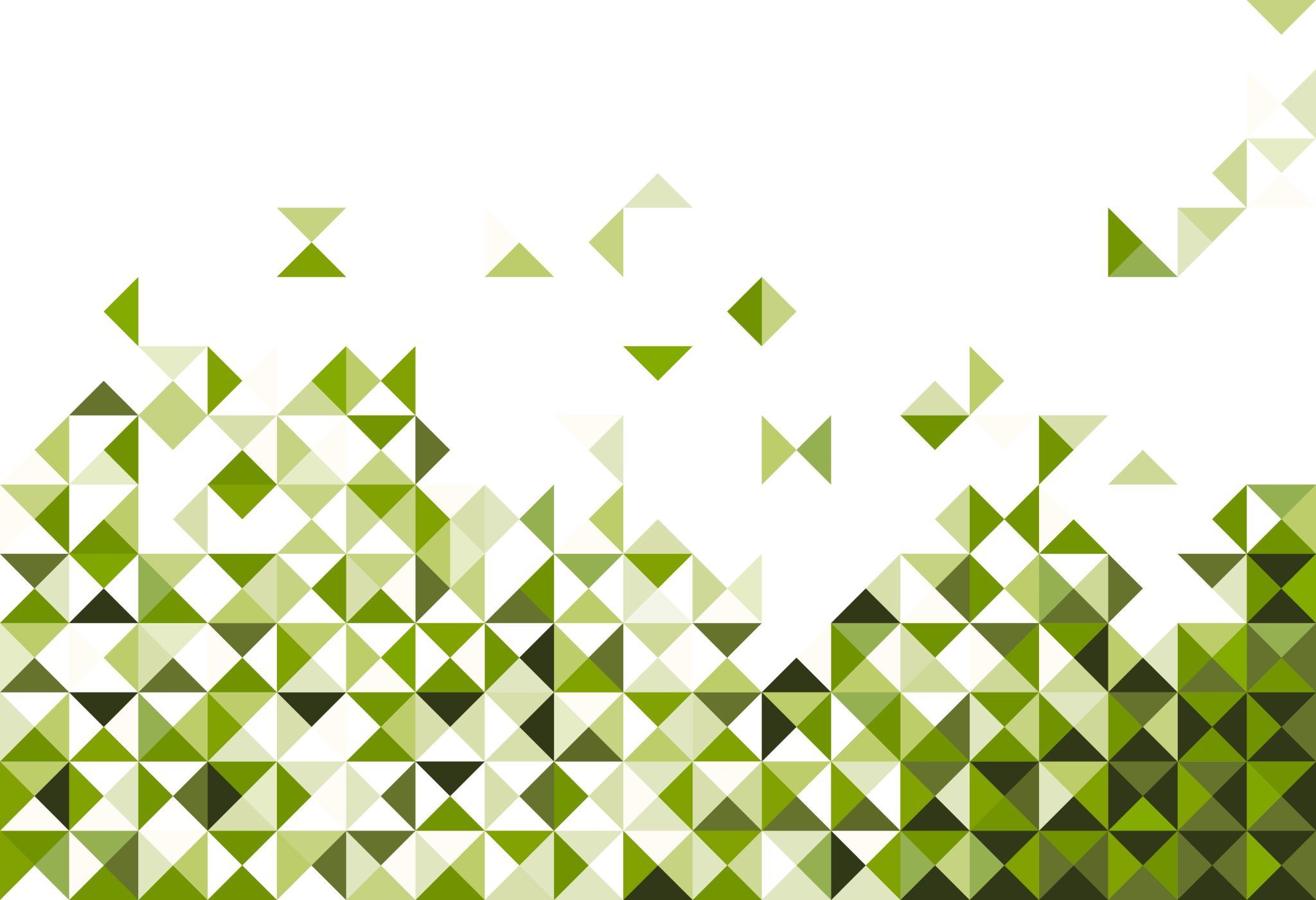 Termoluminiscenční dozimetrie
-Hrabák, Uvírová, Doležal,  Miladinovič
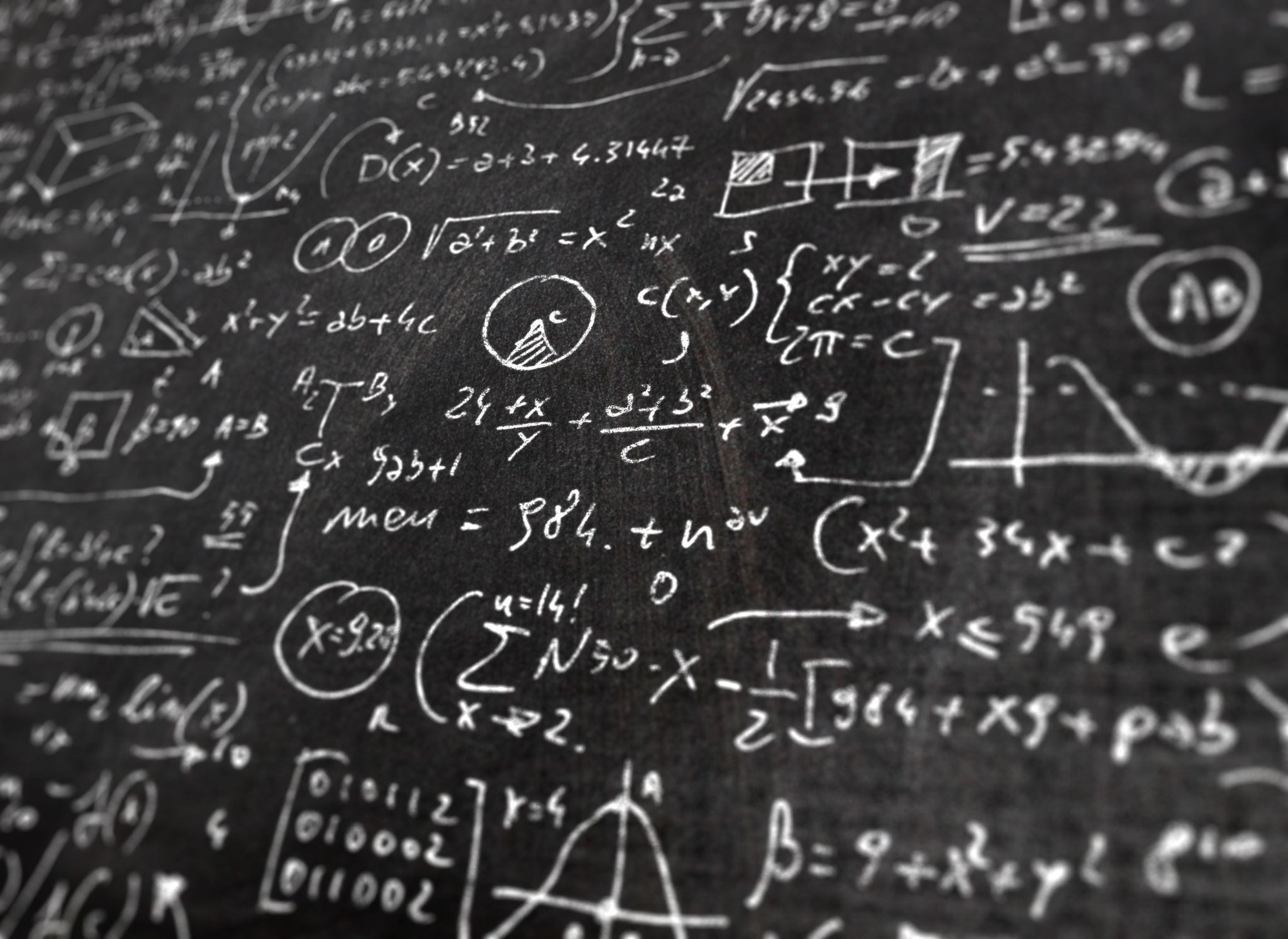 Teorie
Co je to dozimetrie?
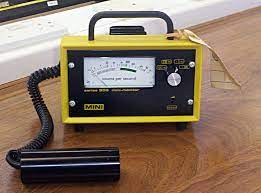 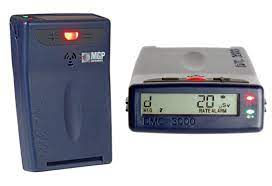 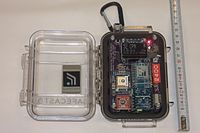 Termoluminiscence
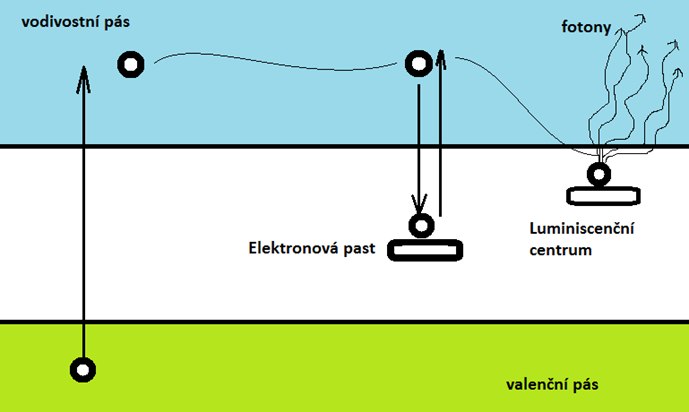 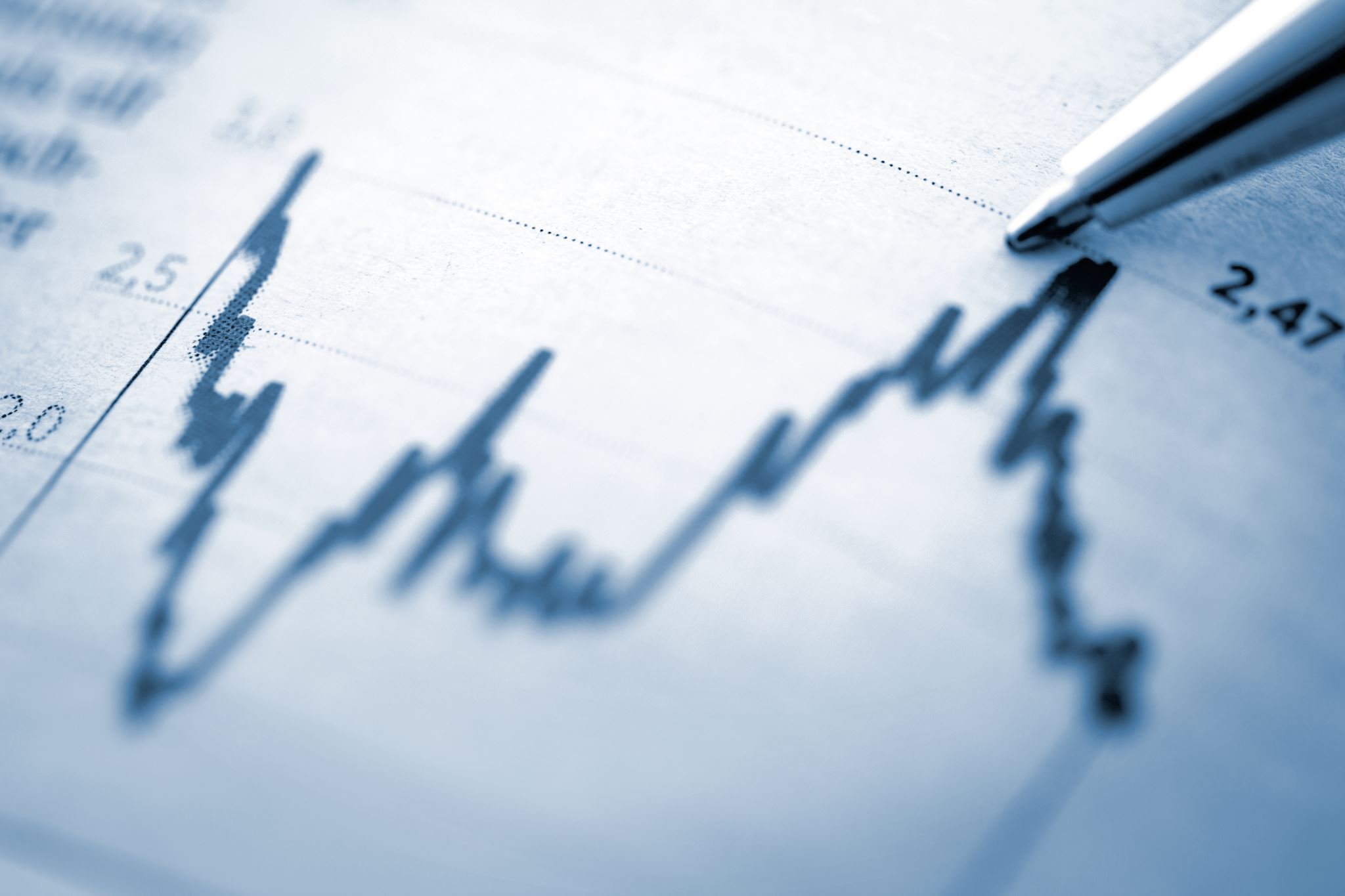 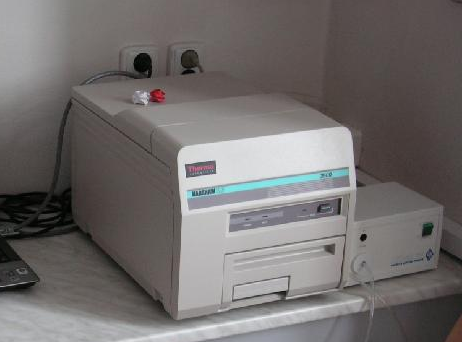 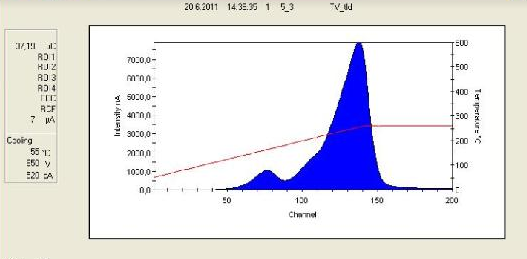 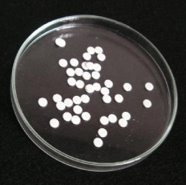 Vlastní výzkum
Záříme štěstím!
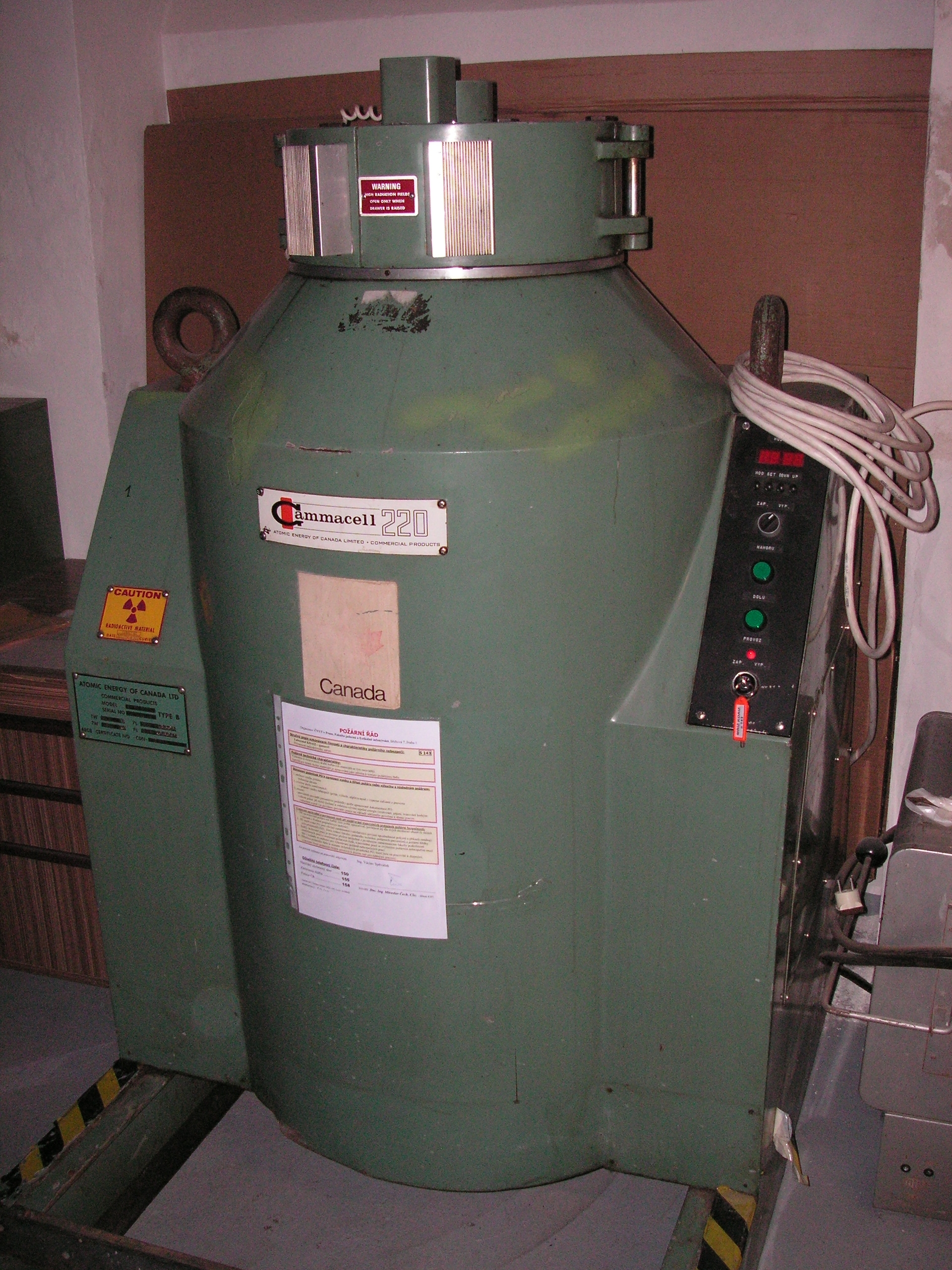 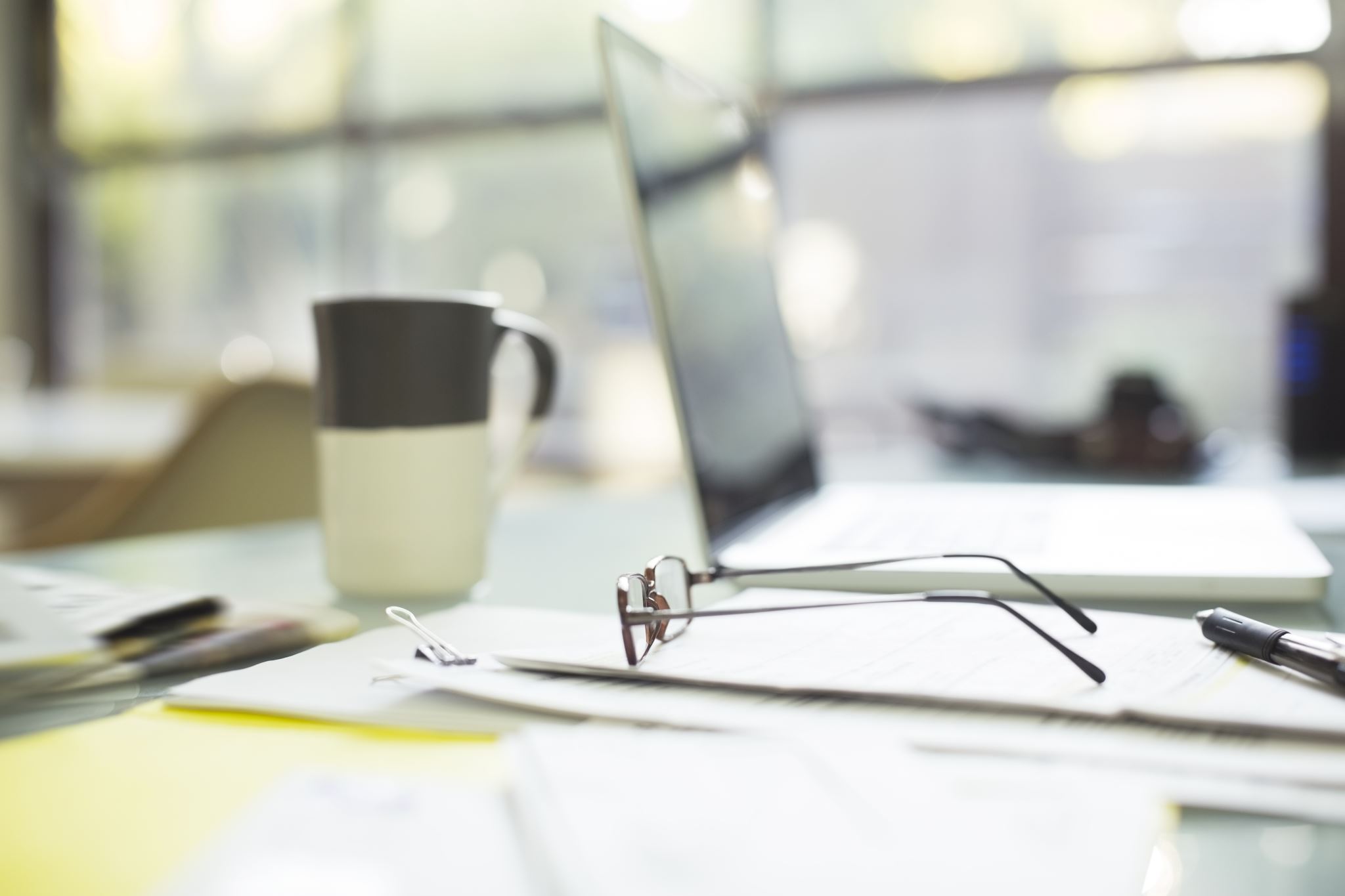 Výsledek naší práce
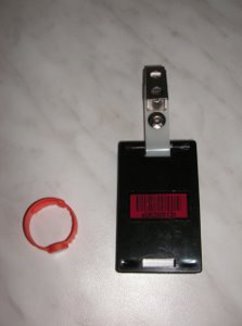 Závěr
Poděkování a zdroje
https://www.dosimeter.com/images/products/secondary/mg-153503-1.png
https://upload.wikimedia.org/wikipedia/commons/4/40/Geiger_counter.jpg
https://upload.wikimedia.org/wikipedia/commons/thumb/1/18/Safecast_bGeigie_Nano_opened.jpg/200px-Safecast_bGeigie_Nano_opened.jpg